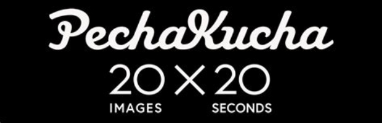 Réaliser un Pecha Kucha
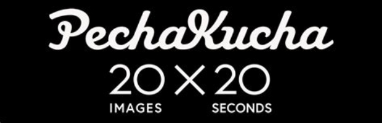 C’est quoi ?
Une façon de presenter des informations  de manière claire, concise et percutante
En utilisant l’image pour appuyer ses paroles
SANS PECHA KUCHA
AVEC PECHA KUCHA
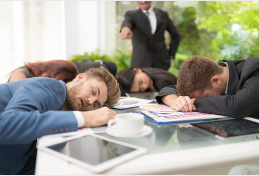 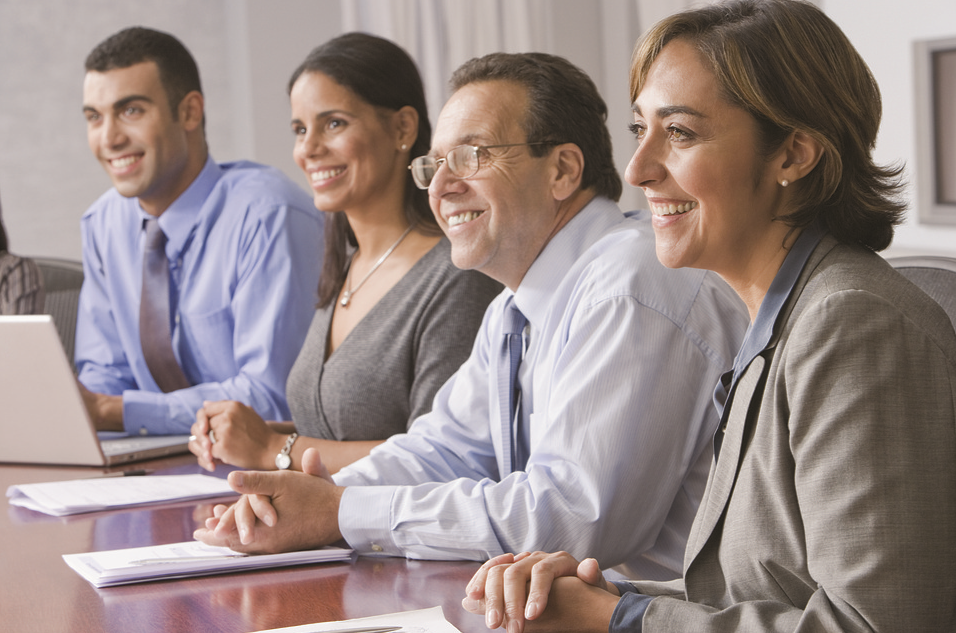 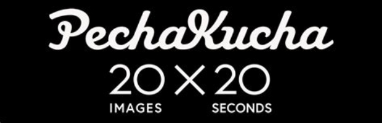 Comment ?
Sous powerpoint, en 20 diapositives et 20 images
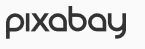 Photos gratuites et libres de droit sur Pixabay.com
Visuels simples et percutants, qui doivent être parlants
Entraide
Réussite
Complexe
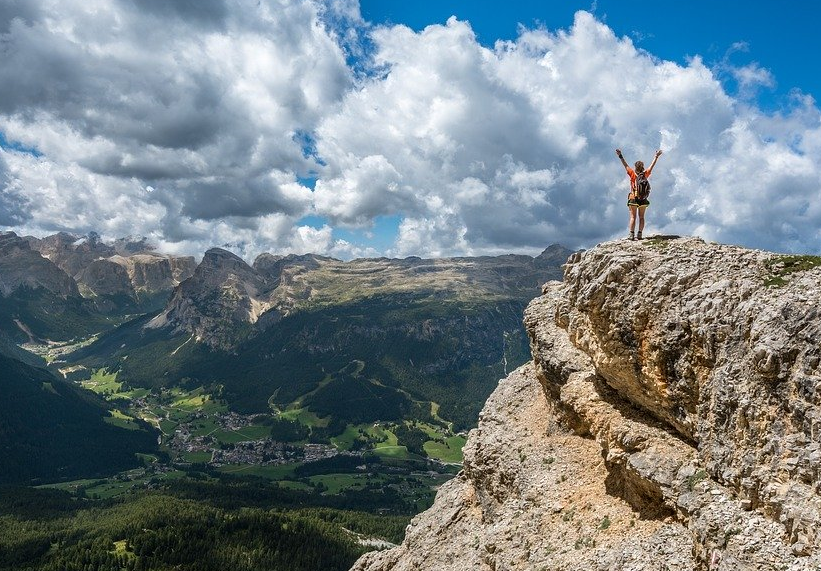 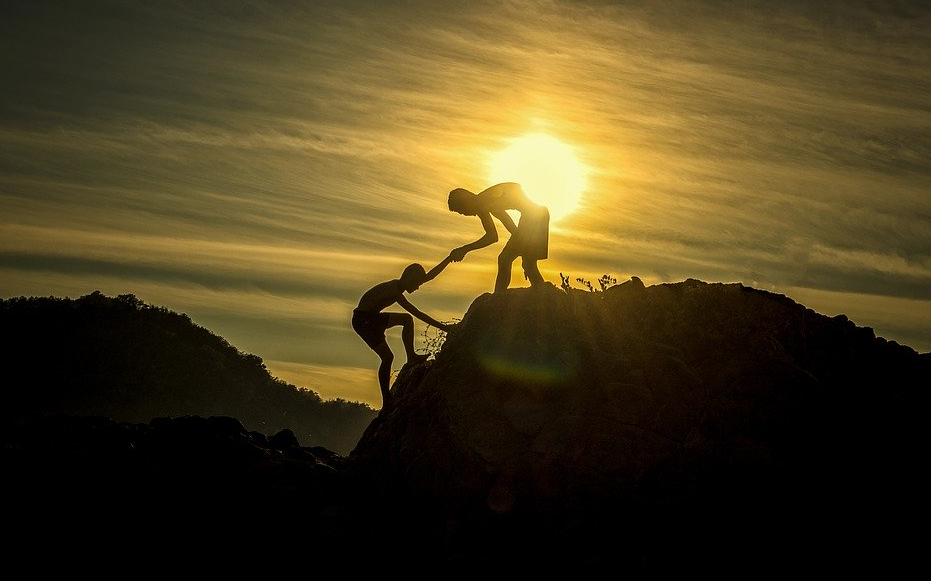 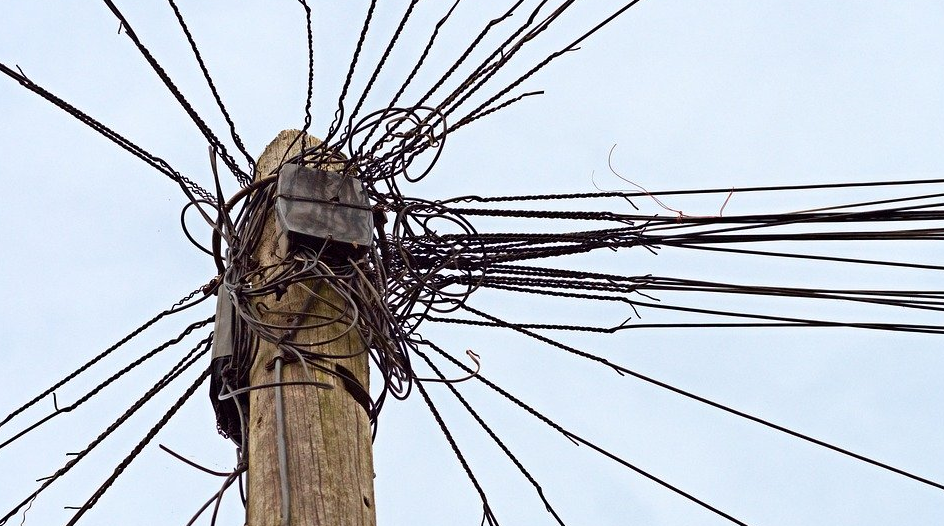 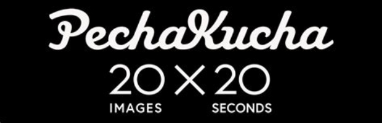 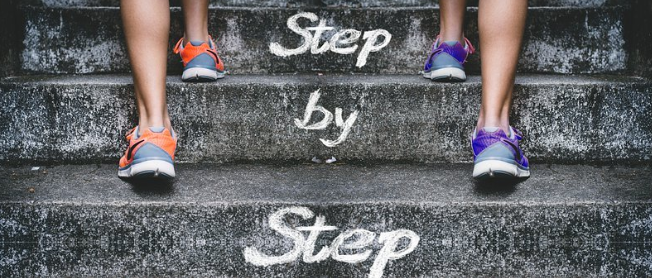 Les étapes de construction ?


Prévoir :
2 heures minimum de préparation 
6 à 10 mn de présentation
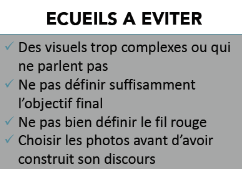 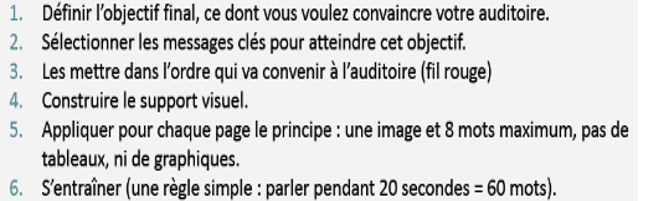 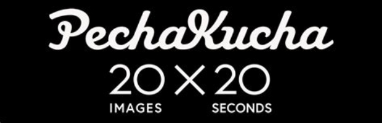 Un exemple ?Fil rouge pour convaincre d’utiliser un pecha kucha, en 10 diapos pour l’exemple
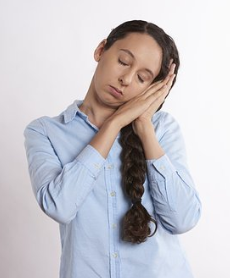 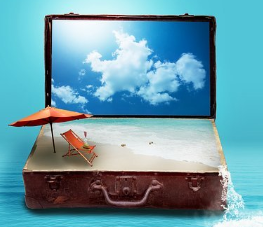 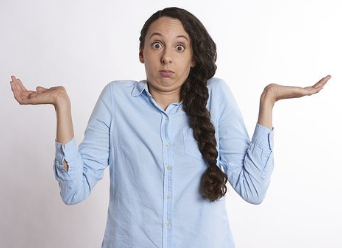 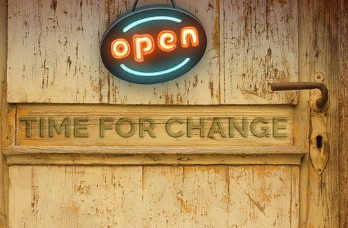 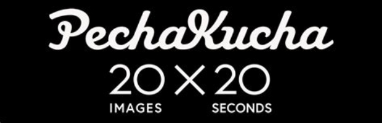 Votre public finit toujours comme ça ?
Et pourquoi pas un pecha kucha ?
Présentation de 20 images avec 20 secondes d’intervention sur chacune
Appuyer vos paroles avec des visuels percutants …
… mais qui doivent être parlants
Il est temps d’innover dans vos présentations !
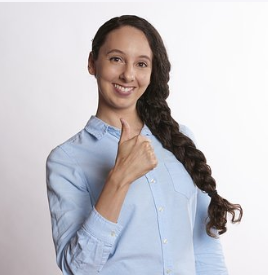 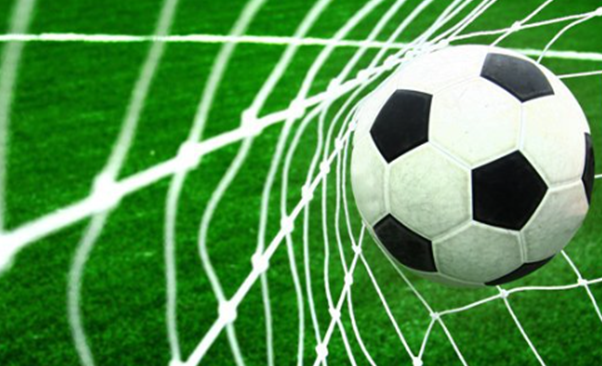 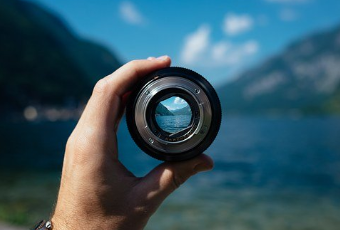 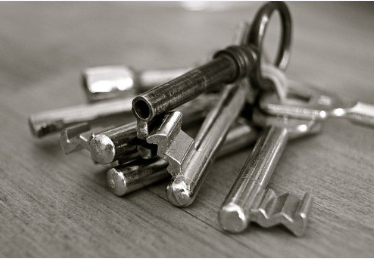 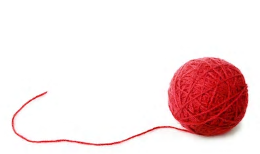 Les étapes : Définir votre objectif
… Convaincre votre auditoire en quelques minutes
sélectionner vos messages clés
Construire le visuel en suivant un fil rouge
Avec une telle présentation, vous aurez ainsi atteint votre but …